Молоко и молочные продукты
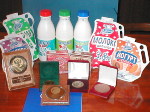 Выполнила: учитель начальных классов МОУ СОШ п.Заволжский Резникова Ольга Александровна
Кроссворд
компот
                сок          
          кисель
               морс
              какао                 
                вода
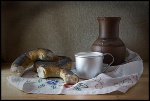 Значение молока:
Белок – 16,6%
Жиры – 12,9 %
Кальций – 63,5 %
Фосфор – 28,5 %
Железо – 3,3 %
Витамин А – 10, 7 %
Витамин В – 9,8 %
Витамин В2 – 31,6 %
Витамин РР – 2,4 %
Витамин С – 4,3 %
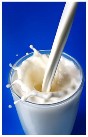 Викторина
«Гуси лебеди» Русская народная сказка
«Дни рождения в простоквашино»            Э.Успенский
«Звериное молоко» Русская народная сказка
«Волк и козлята» Русская народная сказка
«Крылатый, мохнатый да масляный» Русская народная сказка
«Петушок и бобовое зернышко» Русская народная сказка
Загадка.
«Оно течет, но не вода.
Оно, как снег бело всегда.
На вкус узнать его легко,
Ведь это в крынке …»
(Молоко)
«Приготовь блюдо»
Рисовая каша.
- вода, молоко;
- рис, пшено, гречка;
 соль, сахар;
 масло растительное, масло сливочное.
Какао.
-вода, молоко;
-соль, сахар,
- кофе, какао порошок.
Омлет с сыром.
чай, квас, молоко;
соль, перец, сахар, горчица;
яйцо, сухари;
сыр, картофель;
сметана, сливочное масло.
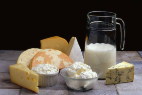 «Математический»
КЕМ – М + ФИЛ – Л + Р
МОК – К + ЛО + КОЗ – З
СМ + МИ + Е + Т – МИ + А + Н + А
ЛАС + ЛИВ + У – А – ЛУ + КИ
Й + ОГИ + УМ – МИ + РТ
САМ + Р – А + ЯЖ + ЕН – МС + КА
«Пословицы»
Кашу маслом…
Где блины,…
не испортишь.
тут и мы.